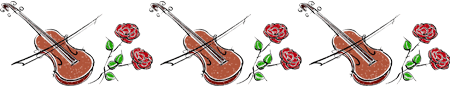 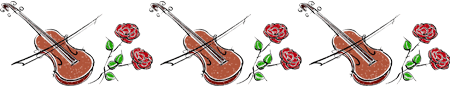 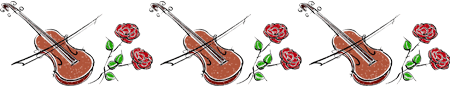 Что такое музыкальность?
Что такое музыкальность? Такой вопрос рано или поздно      задаёт  себе практически  каждый родитель.  Специалисты определяют  её как комплекс способностей, позволяющий ребёнку  активно проявлять  себя  в  самых разнообразных  
                                      видах   музыкальной   деятельности:
                                      слушании музыки, пении, движении,
                                      музыкальном творчестве.
                                      Эти специальные способности вклю-
                                      чают в себя: звуковысотный слух, ла-
                                      довое чувство и чувство ритма. 
                                      Именно наличие этих способностей
                                      наполняет слышимую музыку новым
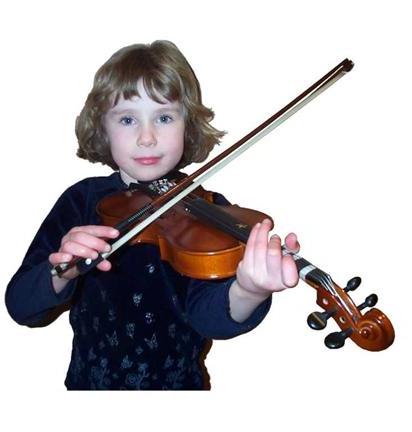 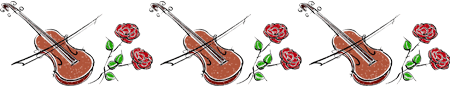 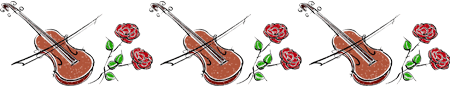 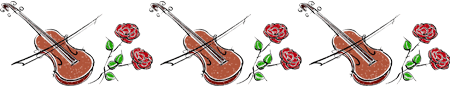 содержанием, позволяет  подняться  на  вершины  более
  глубокого  познания тайн музыкального искусства.
  Однако  главное, по  мнению учёных, заключается  в том, 
  что эти способности не столько проявляются  в музыкаль- 
  ной деятельности, сколько формируются в процессе её.
  Такая интересная и обязательная закономерность. Поэтому
  и относят педагоги умение понимать музыку, умение выра-
  зительно петь  и двигаться, заниматься музыкальным твор-
  чеством также к понятию «музыкальность».
  Итак, постарайтесь запомнить главное:
                  Чем активнее общение вашего ребёнка 
                  с  музыкой,  тем   более   музыкальным
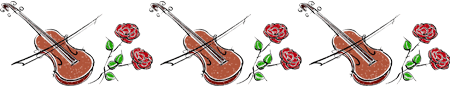 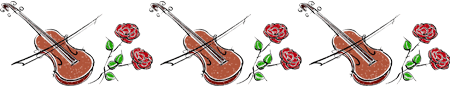 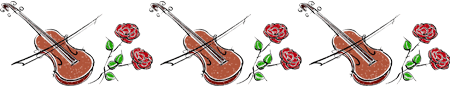 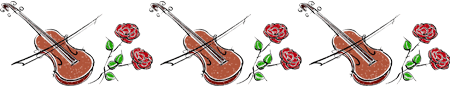 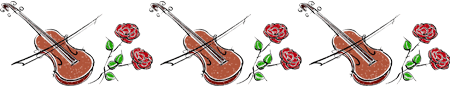 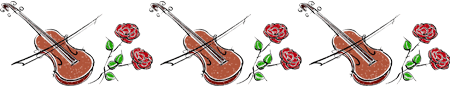 он становится, чем более  музыкальным
 становится, тем радостнее и желаннее
 новые встречи с музыкой!
Памятка для родителей:
Раннее проявление музыкальных способностей говорит
      о необходимости начинать музыкальное развитие ребён-
      ка  как  можно  раньше. Время,  упущенное  как возмож-
      ность формирования интеллекта, творческих, музыкаль-
      ных способностей ребёнка, будет невосполнимо.
Путь  развития музыкальности  каждого  ребёнка неоди-
      наков.  Поэтому  не  следует  огорчаться, если  у  вашего
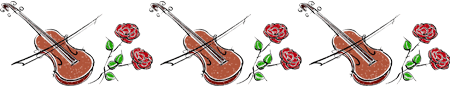 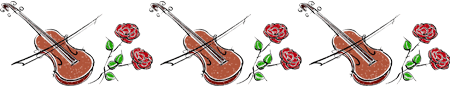 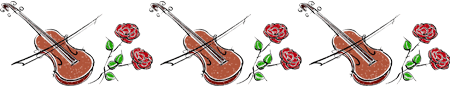 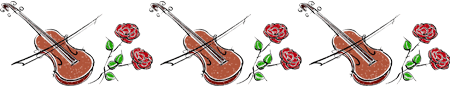 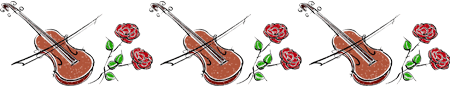 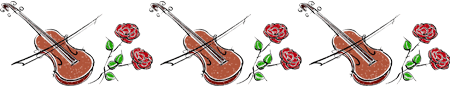 малыша нет настроения что-нибудь спеть или ему не хо-
      чется танцевать, а если и возникают подобные желания, 
      то пение, на ваш взгляд, кажется далёким от совершенст-
      ва, а движения смешны и неуклюжи. Не расстраивайтесь!
      Количественные  накопления обязательно перейдут в  ка-
      чественные. Для этого потребуется время и терпение.
 3.  Отсутствие какой-либо из способностей будет тормозить
      развитие остальных. Значит, задачей  взрослого является 
      устранение нежелательного тормоза.
 4.  Не  «приклеивайте»  вашему  ребёнку  «ярлык» –
      немузыкальный, если вы ничего не сделали для того, что-
      бы эту музыкальность развить.
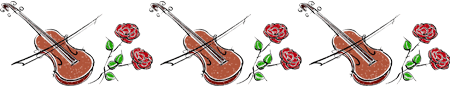 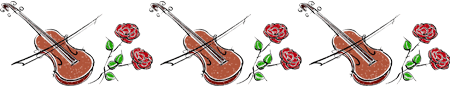 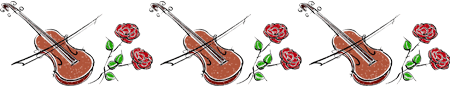